Documenting REST
COMP3220 Web InfrastructureCOMP6218 Web Architecture
Dr Nicholas Gibbins – nmg@ecs.soton.ac.uk
2017-2018
Exercise
Five-minute discussion in pairs:
What are the key aspects of a RESTful interface?
How could you document each of these?

(remind yourselves of the three parts of the Web architecture)
2
Identification
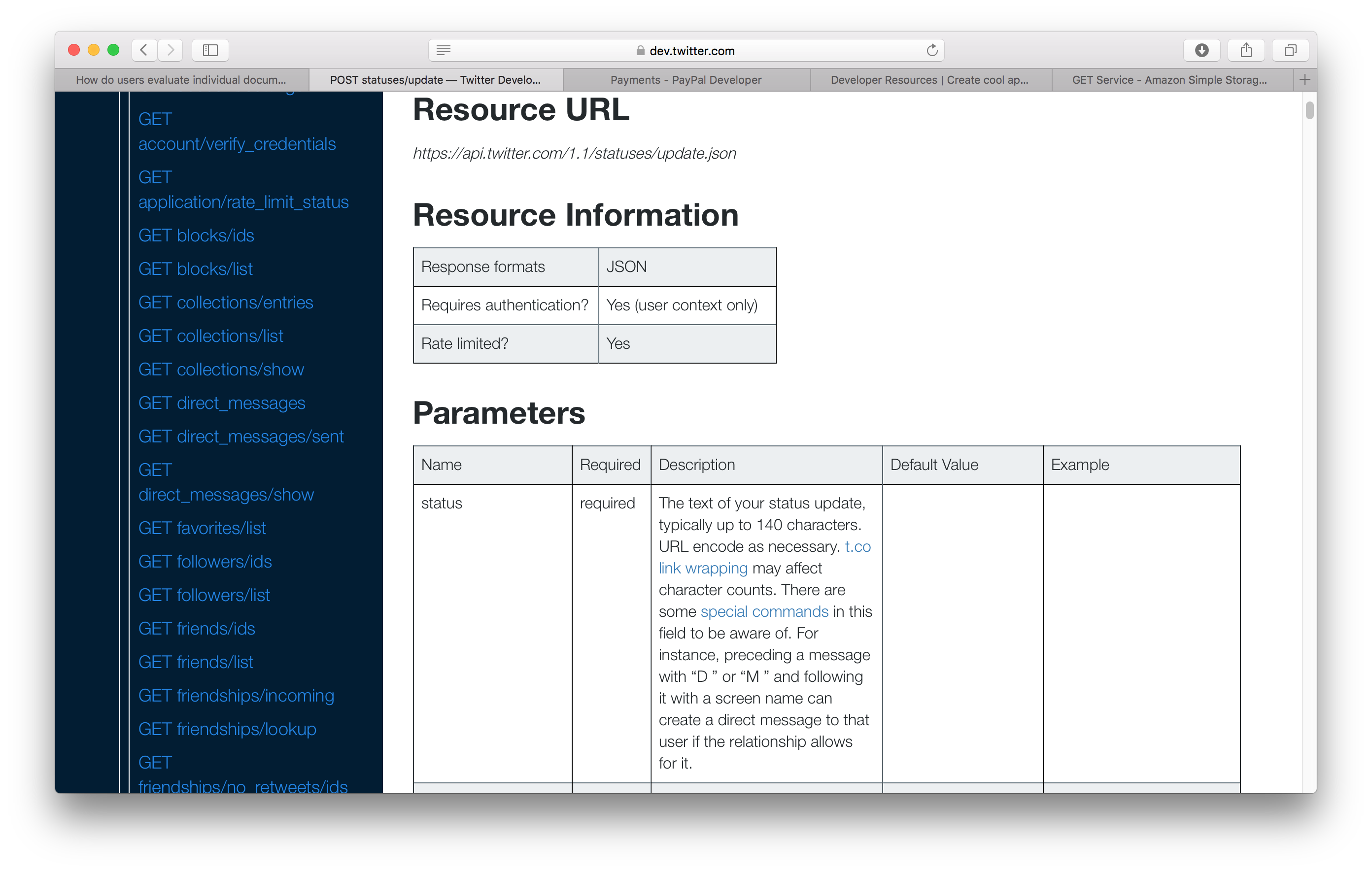 URIs
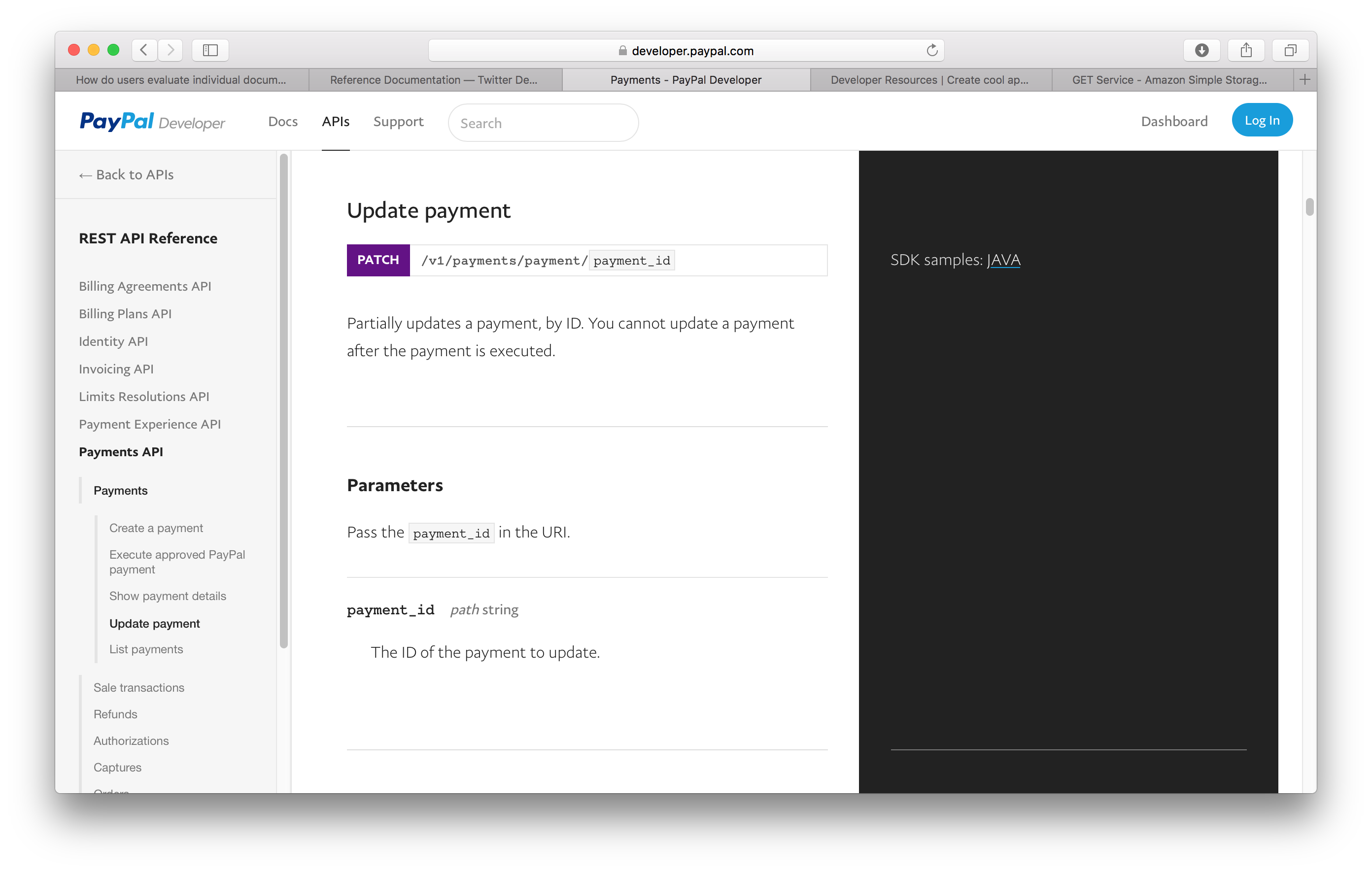 URI Parameters
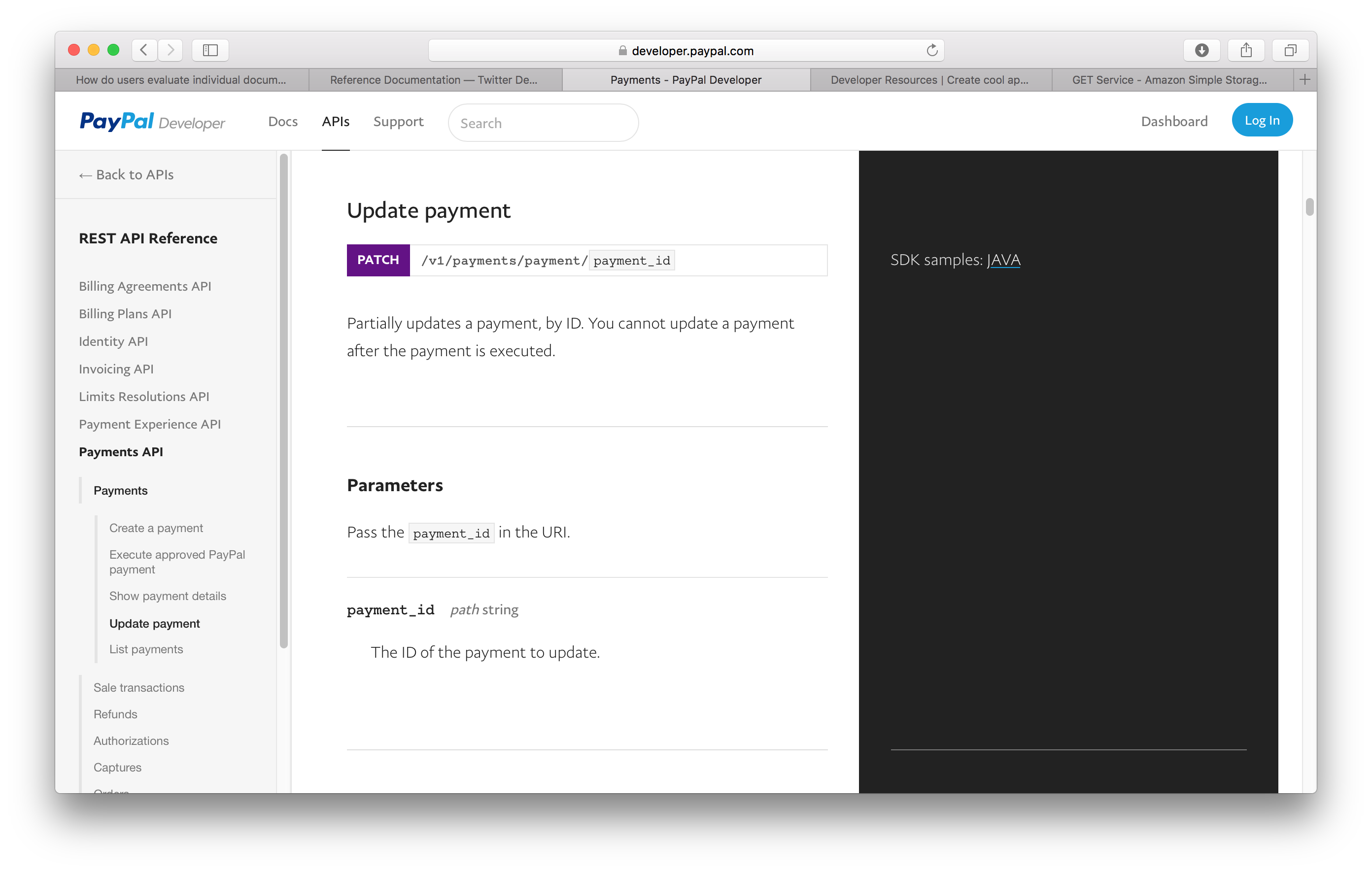 Interaction
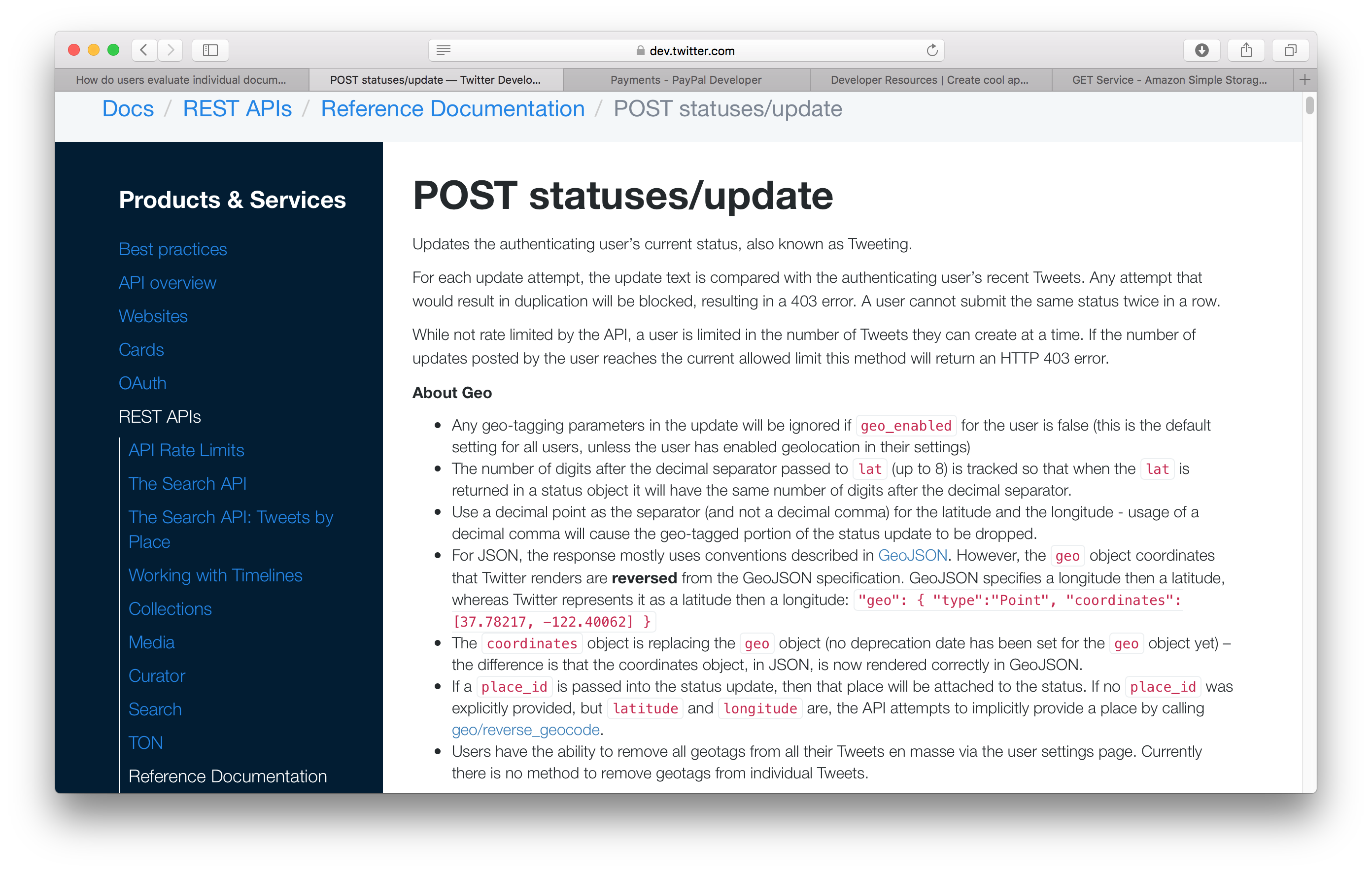 Methods
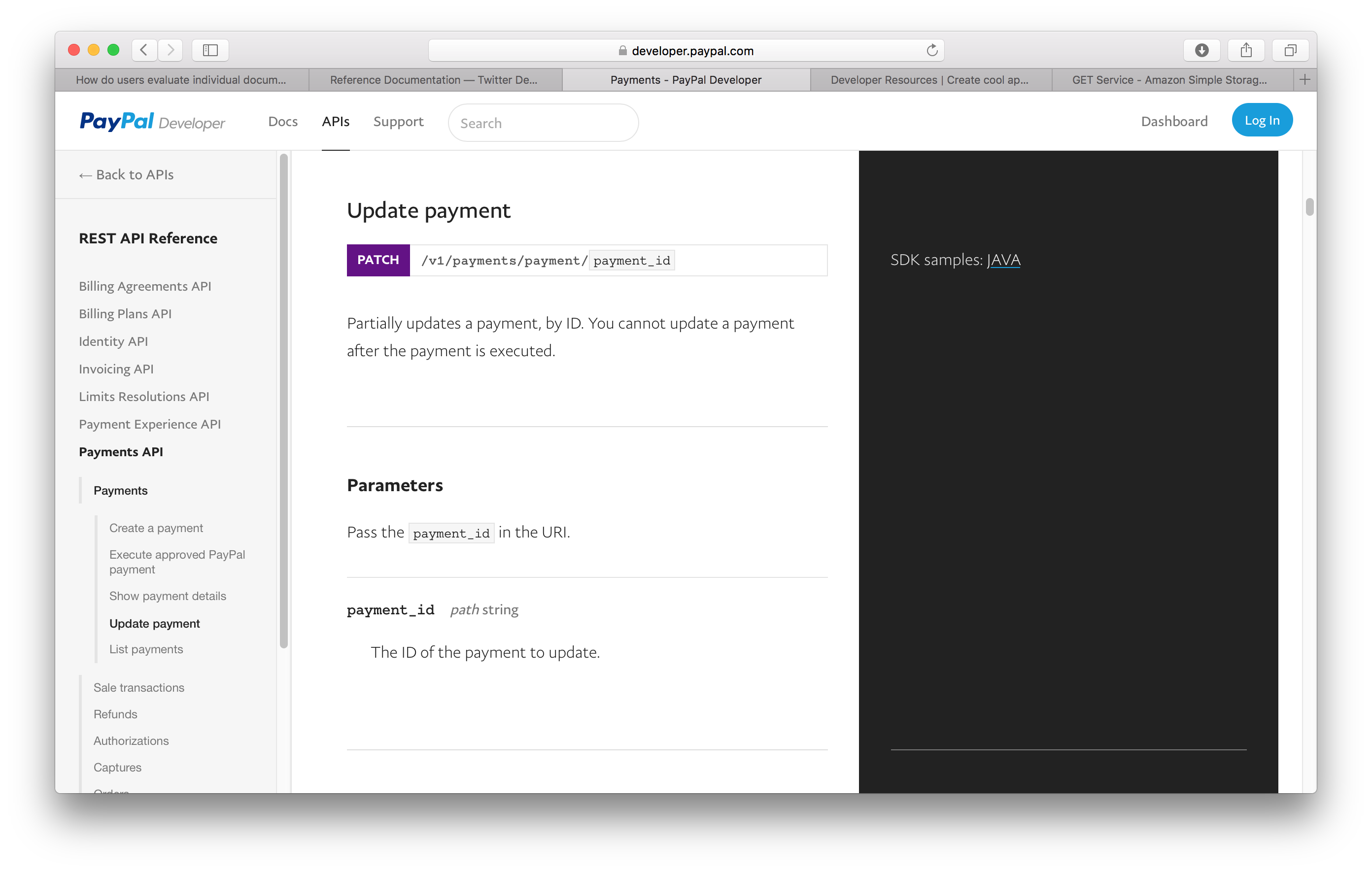 Status Codes
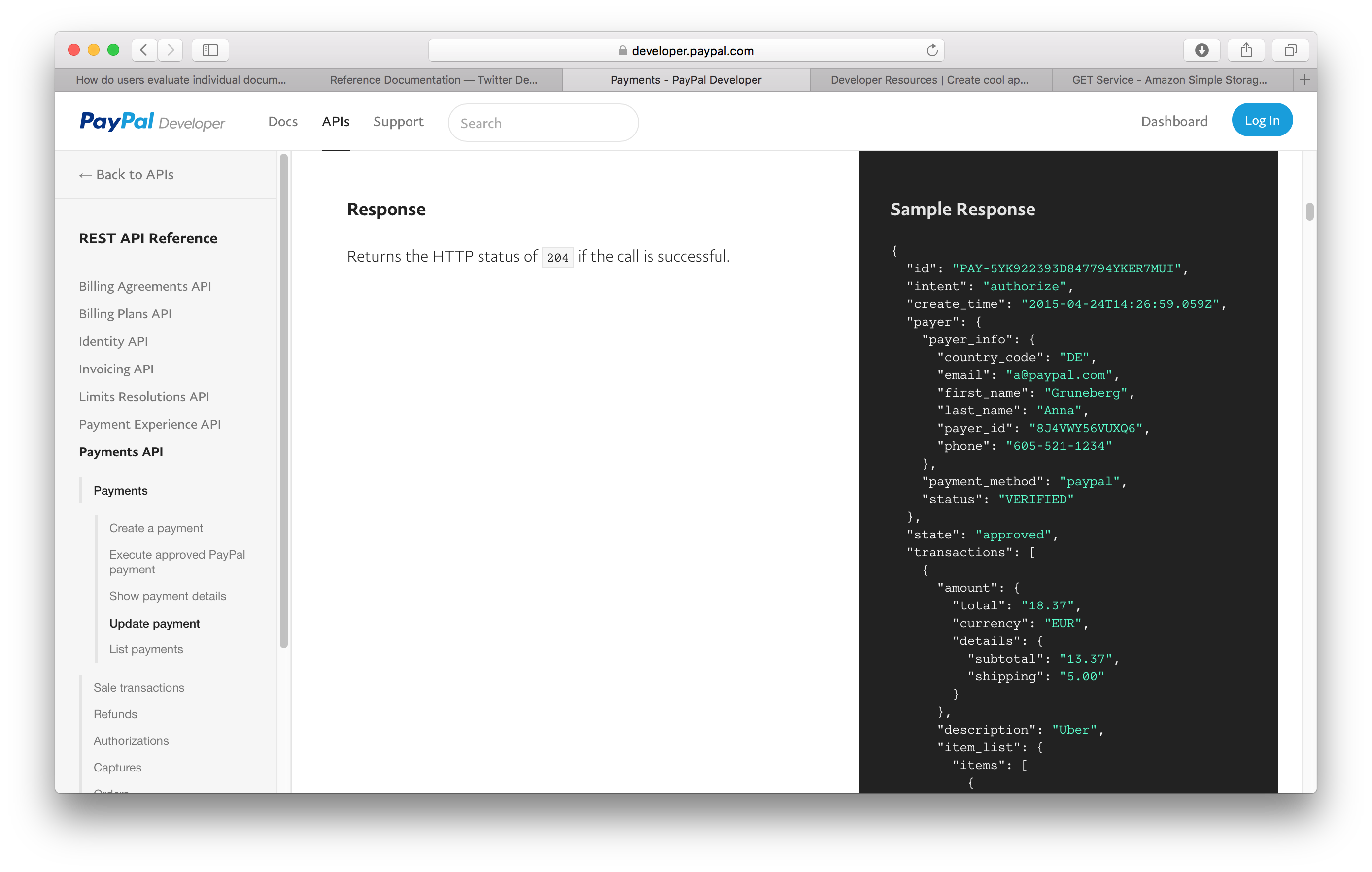 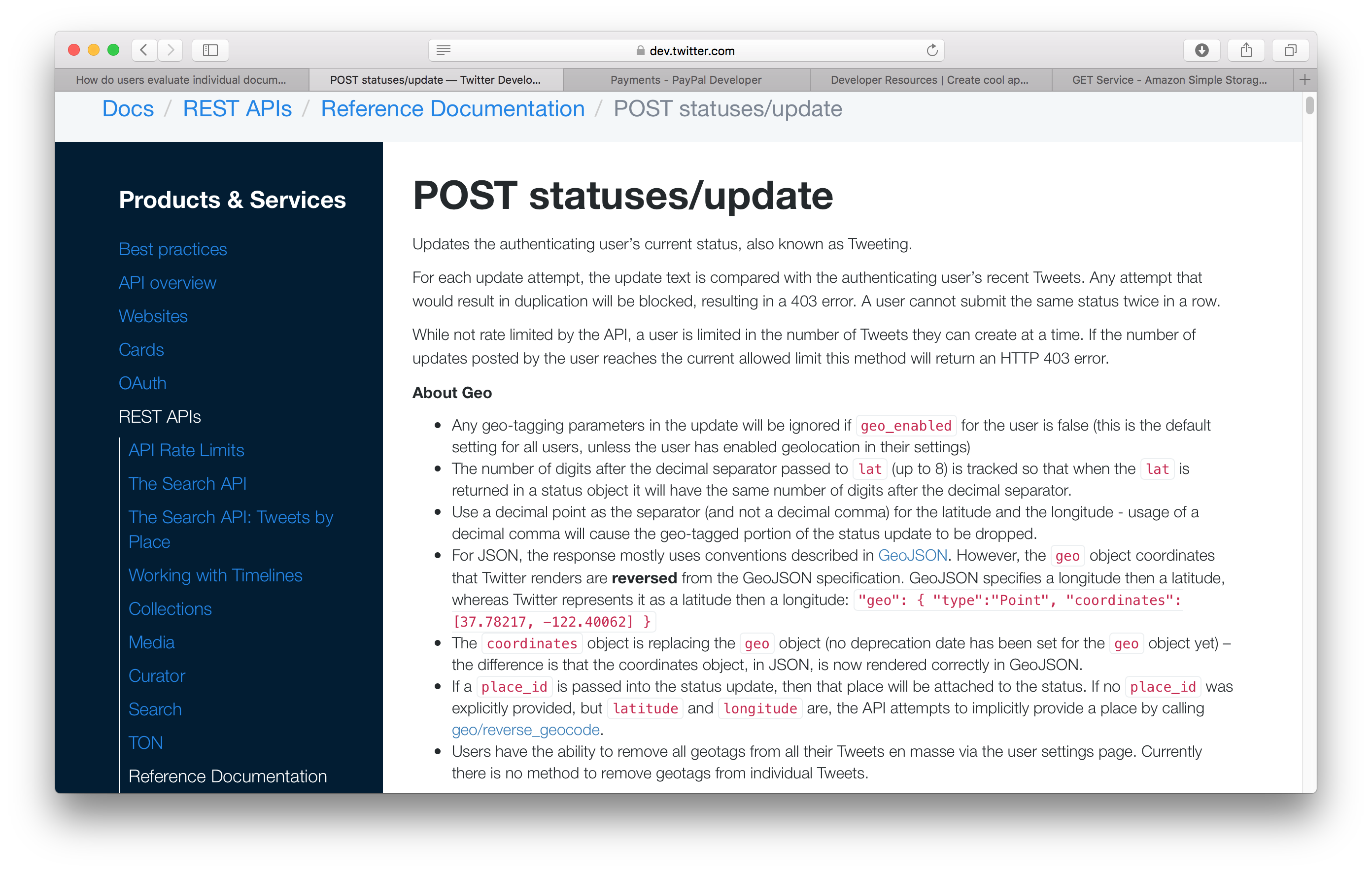 Headers
Mostly for Authorization
OAuth 2.0, etc
Consider how the various Accept-* headers might be used.
Representation
Representation
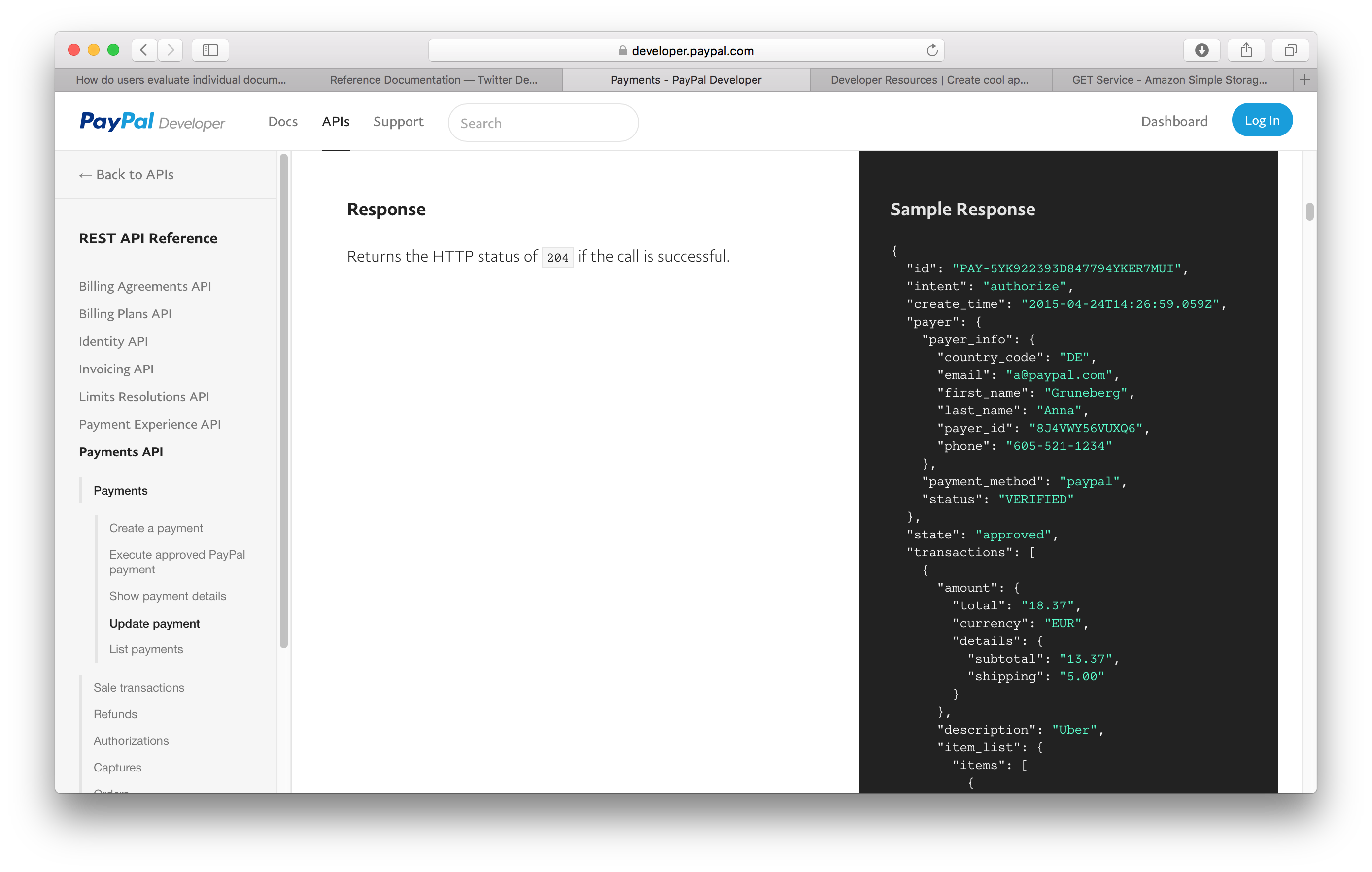 Examples
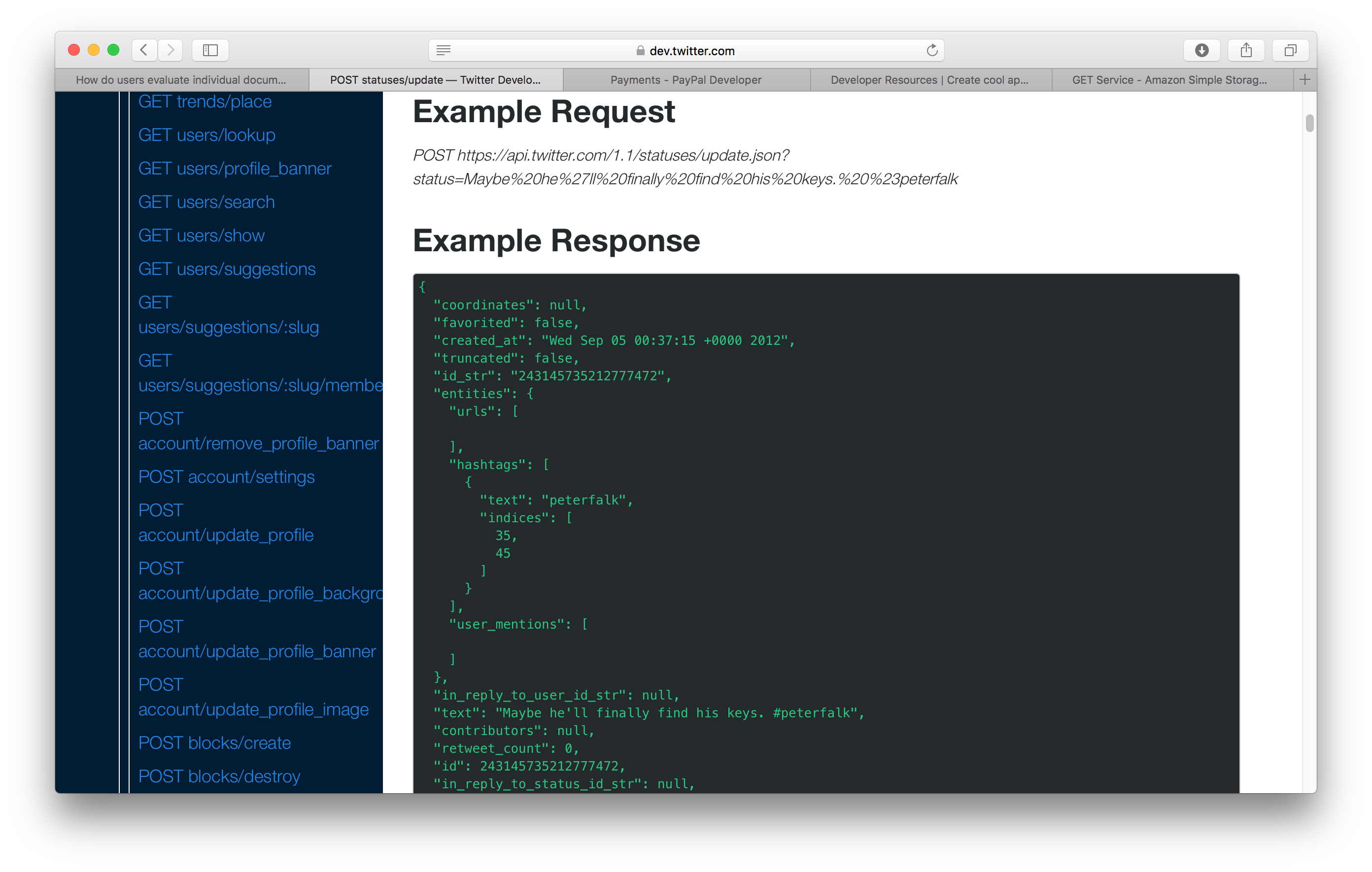 HATEOAS
Listings
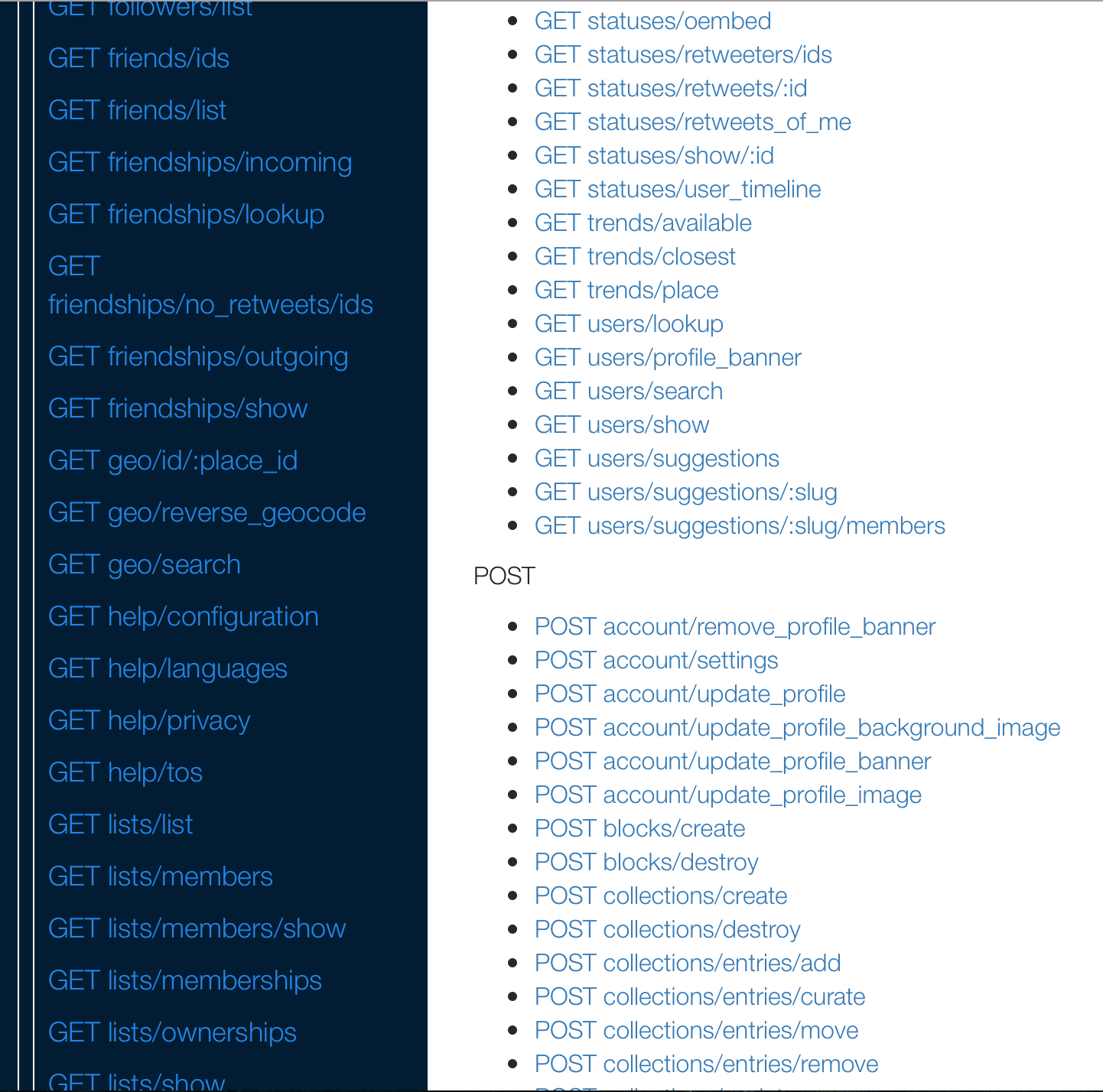 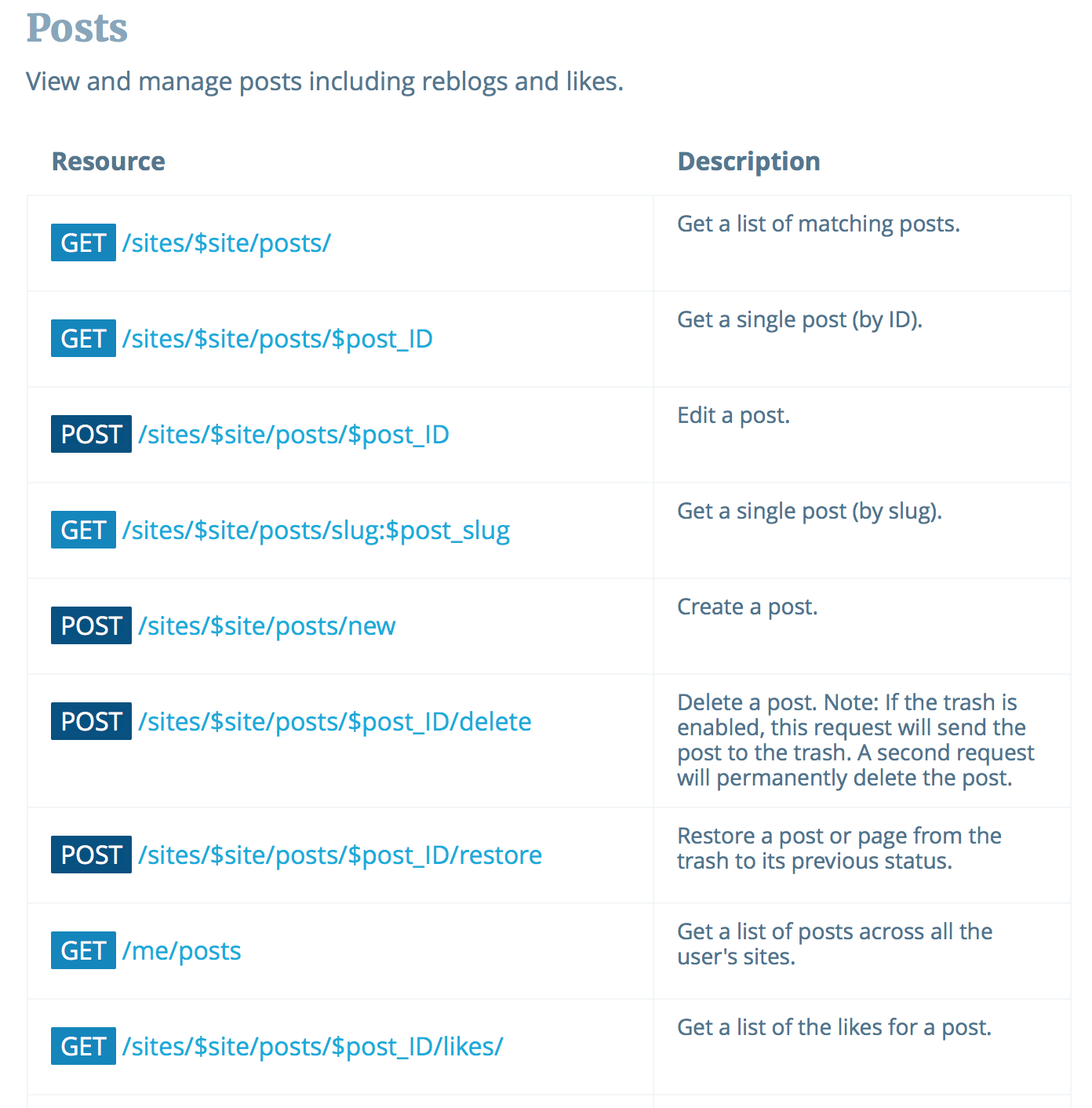 Summary
Documentation should cover all the bases of the web architecture
Identification – parameterised URIs
Interaction – HTTP methods, status codes and headers
Representation – formats for request and response, with examples
Listings of all of the above
RESTful API Examples
Twitter
https://developer.twitter.com/en/docs/api-reference-index
Paypal
https://developer.paypal.com/docs/api/payments/
Imgur
https://developer.wordpress.org/rest-api/
Wordpress
https://developer.wordpress.org/rest-api/
16
Next Lecture:Telling Tales